Nejčastější psychické poruchy u dětí školního věku
Mgr. Lucie Straková Jirků, Pasparta 2025
Duševní poruchy
Dle statistik zhruba 13 % dětí od 8 do 15 let trpí duševním onemocněním, které postihuje jejich každodenní život. 

Některá z forem duševních poruch postihne v průběhu života téměř každého druhého. 
50 % onemocnění se projeví již do 14 roku věku, 75 % do 24 roku věku (výzkum NÚDZ).

Roste výskyt úzkostných poruch, depresí, poruch příjmu potravy ve stále mladším věku, zvýšená četnost sebepoškozování, nárůst sebevražedných pokusů.
Nejčastější duševní a behaviorální poruchy
Hyperkinetické poruchy F90 (ADHD, ADD)
Specifické vývojové poruchy školních dovedností F81 („Dys poruchy“)
Poruchy autistického spektra F84
Poruchy chování F91
Deprese F32
Obsedantně kompulzivní porucha F42  (OCD)
Emoční poruchy se začátkem specifickým v dětství F93 („úzkostné poruchy“)
Sebepoškozování
Poruchy příjmu potravy
……….
Kontinuum duševního zdraví
Rizikové faktory, které přispívají k dysbalanci
nepřijetí vrstevníky
 mezilidské konflikty s blízkými osobami nebo ztráty 
 nízké sebehodnocení 
 neschopnost regulovat emoce 
 nedůvěra v sebe samého 
 neschopnost zvládat zátěž 
 nepřiměřená či přehnaná autorita rodičů/zákonných zástupců
 příliš přísná nebo nejednotná pravidla v rodině
kolísavé vztahy s rodiči, kamarády či jinými dospělými 
  nejistota týkající se sexuální identity či orientace
 nedostatek rodičovské lásky 
 dysfunkční rodinné zázemí 
 psychopatologie rodičů se zjevnými afektivními či jinými psychiatrickými obtížemi 
 příliš vysoké, nebo naopak příliš nízké očekávání ze strany rodičů/zákonných zástupců 
 nedostatek času rodičů/zákonných zástupců, aby si všímali a řešili emocionální problémy dítěte či negativní emocionální prostředí, ve kterém převládá odmítnutí a zanedbávání 
 časté stěhování
Stres
- silný tělesný doprovod
- boj x útěk x ztuhnutí
- toxický stres – psychosomatické obtíže, vznik duševních poruch
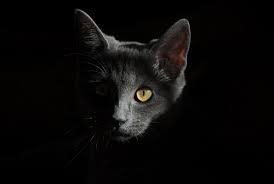 Psychické potíže u dětí školního věku
Covid + distanční výuka
 ztráta návyků
 omezení sociálních kontaktů
 pocity osamění
 strach z onemocnění, ztráty blízkých
 obavy z budoucnosti
 ztráta zájmů, omezení volnočasových aktivit
Návrat do školy
   zvýšená úzkostnost
   strach z lidí, z hodnocení druhými – až sociální fobie
   školní fobie
   ztráta sociálních dovedností
   rezignace, depresivní ladění
   zvýšený tlak – sám na sebe, ze strany okolí – škola, rodina, vrstevníci
Psychické potíže u dětí školního věku
Válečný konflikt a reakce dětí na něj (traumatickou situaci):
   noční můry – poruchy spánku, únava
   agresivní chování
   regresivní chování 
   psychosomatické obtíže
   nové strachy, zvýšená úzkostnost, bázlivost
   zhoršená koncentrace
   lhostejnost, apatie
   aj.
Psychické potíže u dětí školního věku
Současné vlivy:
 vliv médií – nekritické myšlení
 vliv sociálních sítí  -  srovnávání se, závislost na „like“, křehké vztahy
 vliv skupiny
 tlak na úspěch, rychlost
 větší míra svobody, volby
 generace Z – dnešní teenageři, komunikace prostřednictvím sociálních sítí, lidé generace Z vnímají útržkovitě, zvládají ale zpracovat více informací v čase
 fenomén FoMO (Fear of Missing Out)
 generace ALFA – děti nar. po r.2010 , online svět, pocit silně prožívané sociální izolace
Základní emoční potřeby
Každý potřebujeme naplnit svůj hrníček potřeb
Nikdo z rodičů je u svého dítěte nezvládne naplnit na 100 %.
Bezpečná vazba na druhé (akceptace, láska, předvídatelnost, péče, …)
Pocit vlastní identity, autonomie, kompetence 
Svoboda ve vyjadřování validních potřeb a pocitů
Spontaneita, hravost
Reálné hranice a sebekontrola
Pocit bezpečí
Hrníček emocí
Co hrníček dítěte vyprazdňuje
Co hrníček dítěte naplňuje:
Stres, napětí, únava
Odmítnutí, osamocení, izolace
Křik a tresty, pocit prohry
Aktivity, které dítě nenávidí, nebo je do nich nuceno
Čas „jeden na jednoho“
Hra, přátelství, láska, emoční napojení
Pocit, že „umím, dovedu“
Aktivity, které má dítě rádo
Každý potřebujeme naplnit svůj hrníček potřeb
„Hrnec zlata“ - resilience
Vnitřní hrnec zlata dostává dítě na cestu do života.
Základní emoční potřeby v dětství
Odolnost a vnitřní zdroje, díky kterým dokáže zvládat náročné situace v dospělosti.

Dokáže řešit situace dospělým způsobem, zná svou hodnotu, své hranice.
Obranné mechanismyReakce na dlouhodobě neuspokojované emoční potřeby, neschopnost zvládnout zátěž, silně prožívané emoce, stres.
Únikové obranné mechanismy
Útočné obranné mechanismy
Agrese
 Autoagrese
Popření
Potlačení, vytěsnění
Bájivá lhavost
Regrese
Racionalizace
Rezignace, apatie
Únik k náhradnímu chování
Disociace
Úzkost u dětí
úzkost a strach = běžné adaptivní fenomény v životě člověka, varují před nebezpečím, součást obranných mechanismů

 vývojové strachy, úzkosti patří k určité etapě života dítěte (strach z cizích lidí, separační úzkost,…)
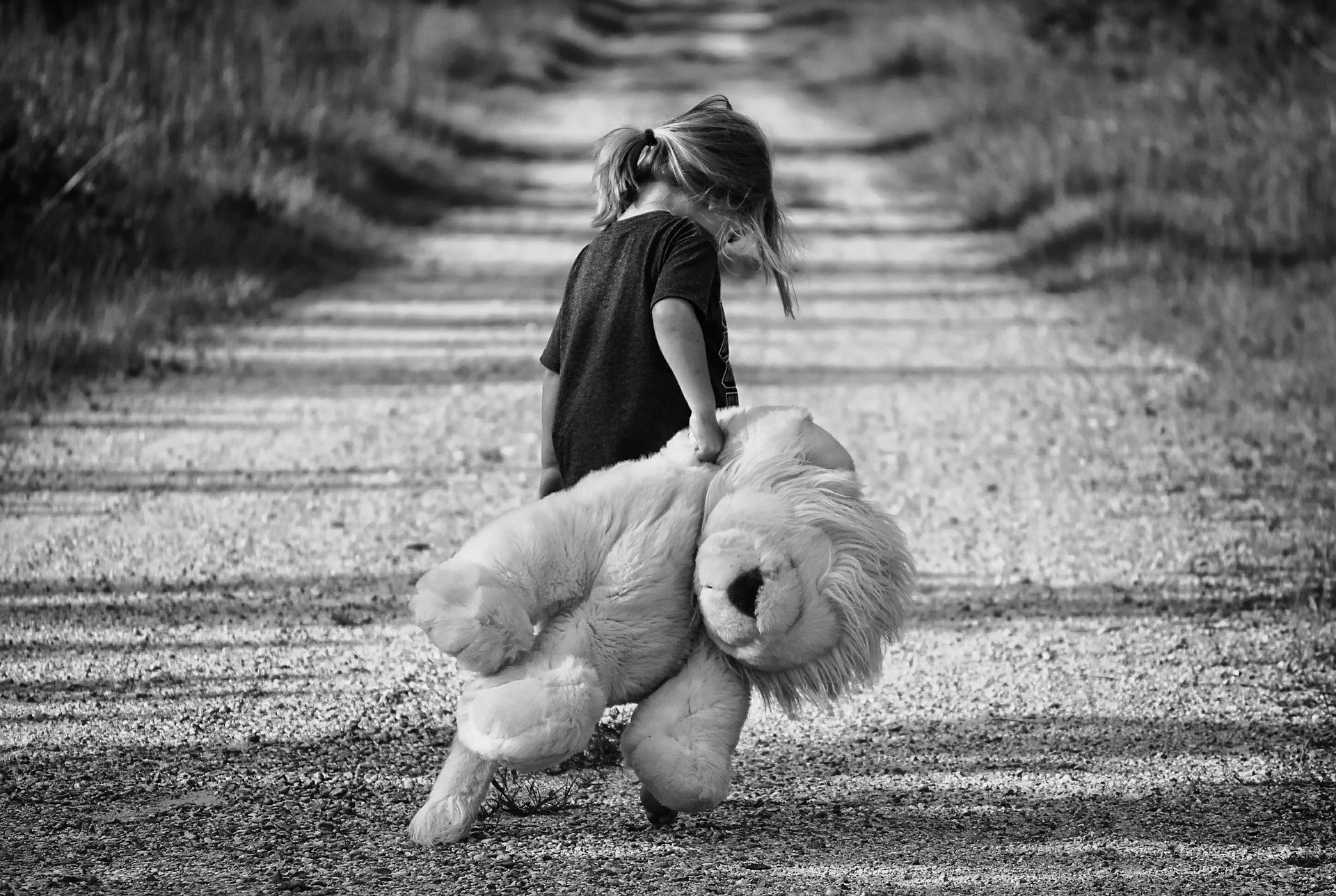 Úzkost u dětí
patologický rozměr strach a úzkost získávají ve chvíli, kdy začínají dítěti významněji vadit, narušují běžné fungování, v dlouhodobějším měřítku spouští sekundární psychické potíže (deprese)

 výrazný somatický doprovod  - bolest břicha, hlavy, nucení na záchod, noční pomočování, a dále poruchy spánku, únava, potíže s jídlem, nepozornost, kolapsové stavy, závratě, celková slabost, negativismu, uvolňování napětí agresivitou, neurotické návyky, psychomotorický neklid

 dle věku dítěte – odlišné chování jako důsledek dlouhodobě prožívané úzkosti

 lepší prognóza než u dospělých
Úzkostné poruchy
úzkostná porucha – neklidné dítě x pasivní, stále v napětí, stažené; poruchy spánku, jídla, neurotické návyky (okusování nehtů, trhání vlasů, …), ujišťování se, další strachy, vyhýbavé chování v sociálních vztazích
dopady: prožívaný neklid, nejistota, 
stažení se, vyhýbání se kontaktům, 
nízké sebevědomí, omezené zájmy,
somatické stesky, potíže ve škole - odmítání
TV, společných aktivit, horší sociální dovednosti, 
zhoršený prospěch neodpovídající intelektu,
šikana, ve starším věku riziko zneužívání návyko-
vých  látek, sebevražedné sklony
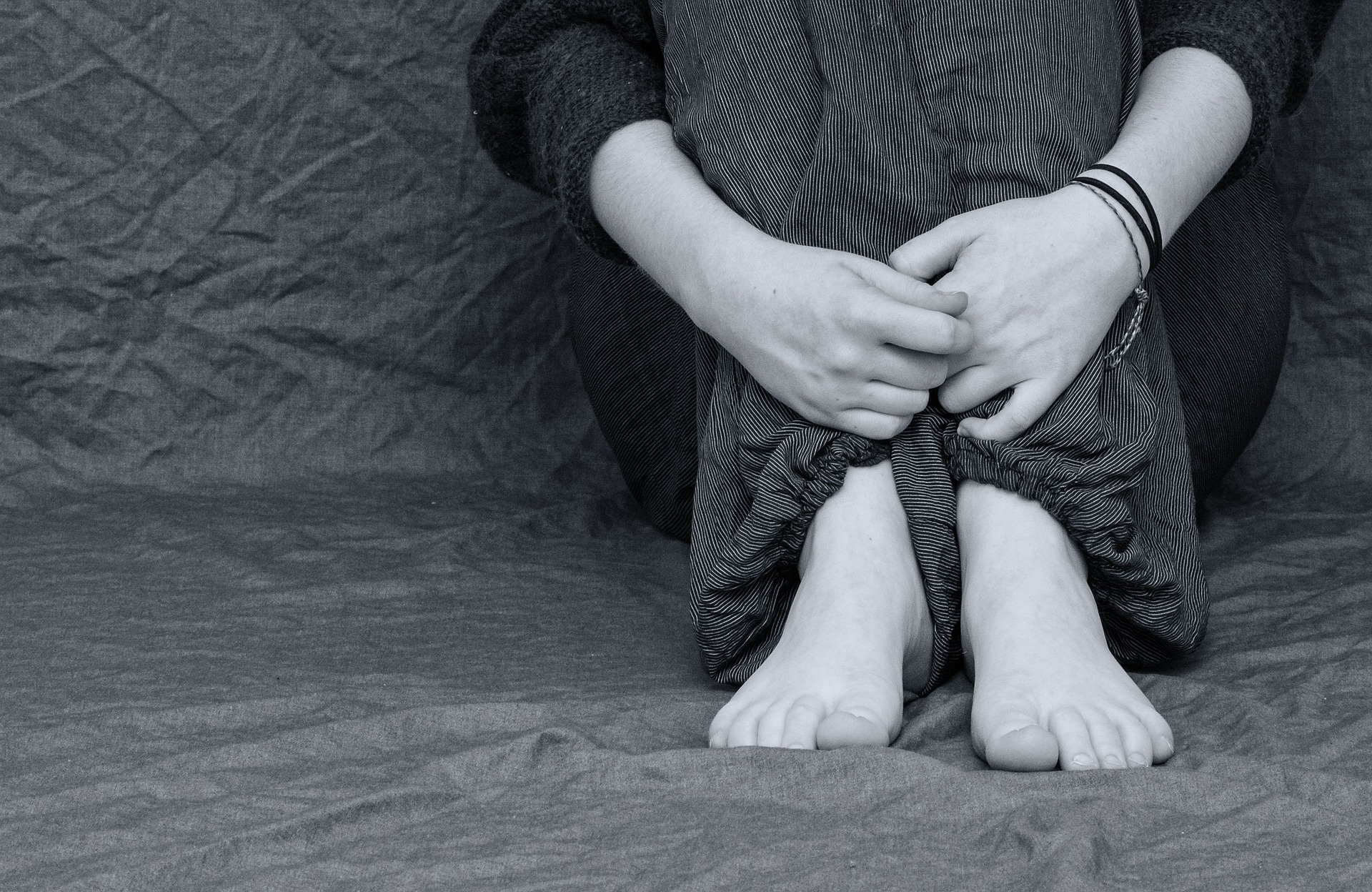 Úzkost u dětí
Specifické fobie – pavouci, bolest, lékaři, zvracení, výšky, injekce, … 
 Generalizovaná úzkostná porucha  
 Panická porucha
Obsedantně kompulzivní porucha
Úzkost u dětí – Sociální fobie
Sociální fobie – nízké sebevědomí, strach z hodnocení druhými, obava, že se ztrapním

 vyhýbavé chování – nechodí na kroužky, na veřejná prostranství, nakupovat, nejí na veřejnosti, nechodí na obědy, odmítá jít do školy, ….
 zabezpečující chování – na veřejnosti jen v doprovodu druhé osoby, se sluchátky na uších, kapuce na hlavě, ….

Důsledky – omezení sociálních kontaktů, ztráta sociálních dovedností, deprese, školní fobie…
Panická porucha
panická p. - psychická porucha charakterizována opakovanými záchvaty intenzivního strachu a vnitřní nepohody, které vznikají náhle bez zjevné příčiny. 
 tyto stavy masivní úzkosti během několika málo minut dosahují maxima a trvají zpravidla několik minut. Takovým epizodám nebo záchvatům se říká panická ataka.
 ataky se na rozdíl od fobie nevážou na žádnou konkrétní situaci a zpravidla je nelze předvídat

pocity depersonalizace
 má strach o život, strach z toho, že se zbláznil či strach ze ztráty kontroly na sebou
 první záchvat zpravidla přichází v době dospívání
Panická porucha
panická porucha – epizody velmi intenzivního strachu, úzkosti se silným somatickým doprovodem – dítě může mít pocit, že nepřežije, zešílí
bušení srdce
Už je to tu zase. Co když omdlím…… Nevydržím to…
Strach, úzkost
Volání 112, (sebepoškození)
Panická porucha - bludný kruh
Situace: škrouchání v břiše, knedlík v krku
Myšlenka: „Dělá se mi špatně, pozvracím se, před všemi se ztrapním….“
Emoce: úzkost
Chování: zhluboka dýchá, hodně polyká, soustředí se na sledování symptomů, ..
Tělesné projevy:
Zrychlený tep, dech, pocity na omdlení, horkost ve tvářích, zvýšené slinění,…
Důsledky: odchází z hodiny na WC,
ve škole nejí, aby se jí neudělalo špatně
Panická porucha
při panické atace má většina lidí tendenci zhluboka a rychle dýchat, povrchovým dechem 
 to vede k hyperventilaci a překysličení organismu – motá se hlava, černo před očima, pocení, …
 zrychlené dýchání zintenzivňuje další tělesné projevy, člověk má pocit ohrožení života či se domnívá, že se asi zblázní

Dopady:
 nespavost, lekavost, únava, napětí těla, bolesti svalů
 neschopnost odpočívat
 omezení sociálních kontaktů, aktivit
 reagování pláčem, zhroucením se
 omezení cestování, uzavírání se doma
Obsedantně kompulzivní porucha
Obsedantně kompulzivní porucha, tj.OCD
 Charakteristická nutkavým myšlením, puzením, vtíravými představami = obsese, které vyvolávají silnou úzkost, jež lze krátkodobě „neutralizovat“, snížit nutkavým, rituálním chováním = kompulzemi.


 „Nemyslete na růžového slona!“
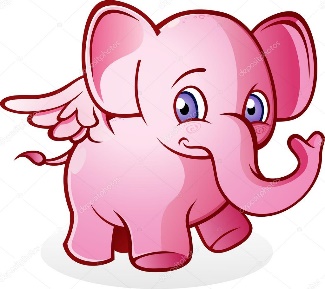 Obsedantně kompulzivní porucha
Nejčastější obsese
Nejčastější kompulze
znečištění
 nákaza nemocí, ohrožení zdraví
 agrese vůči okolí, sobě, násilné představy
 potřeba správnosti, symetrie, perfektnosti
 magické představy, náboženská témata
 sexualita – perverzní představy
nutkavé umývání, čištění, praní
 ověřování, kontrolování
 opakování běžných aktivit, pohyby, přepisování
 rovnání věcí, doteky, dělání věcí v určitém pořadí
 hromadění věcí
 skryté nutkavé chování (mentální kompulze)
Obsedantně kompulzivní porucha
Možné projevy a dopady OCD :
 časté mytí rukou
 straní se kolektivu
 psychosomatické obtíže, poruchy spánku a s nimi spojená únava
 tiky, zvláštní grimasy, zvláštní pohyby
 preciznost, „puntíčkářství“
 zhoršení prospěchu
 zhoršení postavení dítěte v rámci kolektivu, riziko šikany
 potíže s pozorností, podrážděnost, výkyvy nálad, impulzivní jednání
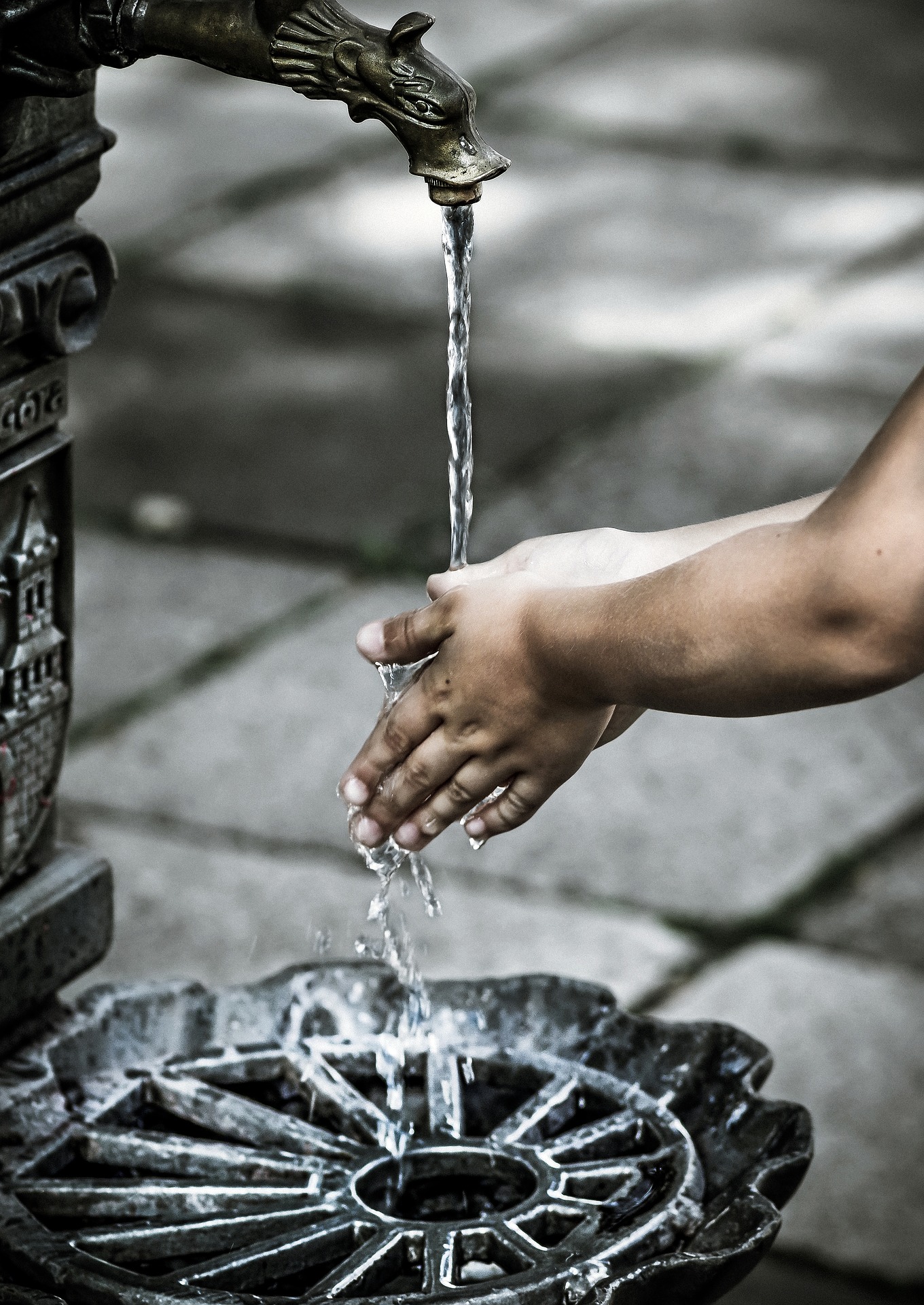 Obsedantně kompulzivní porucha
Rizika:
 riziko chybné interpretace projevů OCD jako nevychovanost, lenost, „zaznačkování“
 zhoršování potíží vlivem stresu, zvýšená únava
 riziko vzniku šikany z důvodu „podivínského chování“
 upozornění na rituály – náhrady jinými, více skrytými
 postupem času delší a propracovanější rituály
 určitý přístup může vést ke zpevňování kompulzivního chování (perfektnost, ujišťování)

 čím více rituálů, tím vyšší psychická nepohoda
Fenomén sebepoškozování
Příčiny
 vnitřní psychické napětí/bolest (smutek, úzkost, panické stavy, sexuální zneužívání, šikana, vyčlenění z kolektivu, potřeba potrestat sebe/blízké osoby)
 snaha upoutat pozornost (prostředek komunikace s okolím, nezpracované pocity agrese, anhedonie)
 potřeba někam patřit (emo styl, gothic, potřeba sebehodnoty)

Spouštěcí mechanismus nejčastěji – pocity viny, zloby, silná úzkost, vnitřní zmatek, panika
Psychická bolest - negativní emoce
Vztek, frustrace, izolace, smutek, disociace…
Tenze
Nemožnost kontrolovat své emoce, panické stavy
Negativní efekt
Lítostivá reakce, pocity viny, studu, deprese
Bludný kruh
Sebepoškození
Potřeba cítit bolest, únik před bolestí, přerušení disociativního stavu, kontrola sama nad sebou
Pozitivní efekt
Pocity uvolnění, úlevy, vyplavení endorfinů, pocity přítomnosti, sebepotrestání, zakotvení v realitě
Fenomén sebepoškozování
sebepoškozování jako neschopnost zpracovat, komunikovat své emoce – součástí různých psychických poruch (panická porucha, deprese, úzkostně-depresivní poruchy, emočně nestabilní poruchy, ….) sebepoškozování jako možný projev počínajícího duševního onemocnění
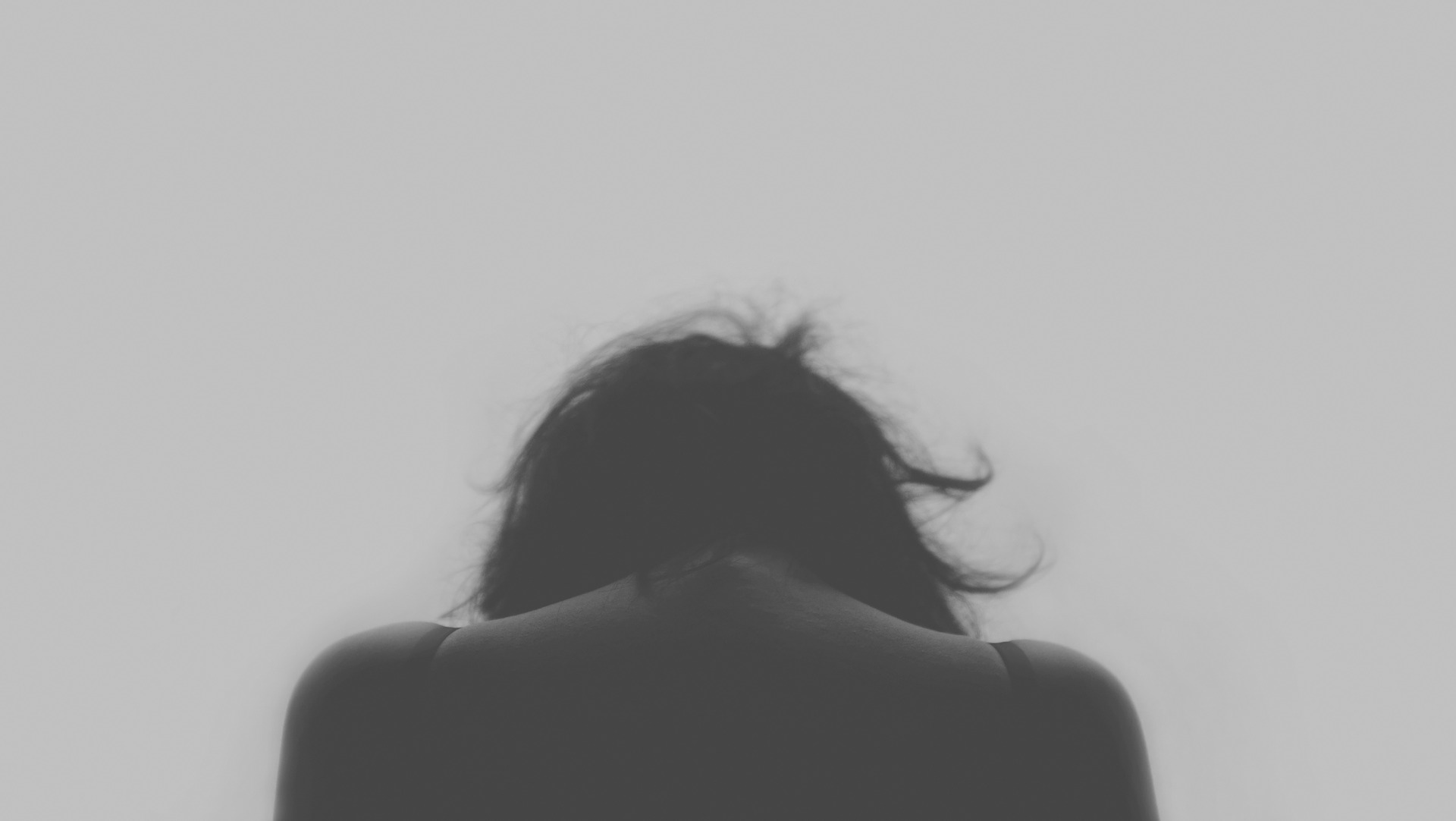 Fenomén sebepoškozování
Rizika:
 vznik závislosti    napětí=pořezání se=uvolnění
 zvyšující se tendence – riziko vážného poranění s ohrožením života (snižující se práh bolestivosti) - až 70 %  sebepoškozujících nemá nad svým aktem kontrolu
 zohavení těla=snížení sebevědomí=anhedonie=napětí=další sebepoškozování
Deprese u dětí
„depka“ není deprese
 deprese – intenzivní, dlouhodobý stav provázený smutkem, skleslostí, nevýkonností, zvýšenou únavou, lítostivostí, nesoustředivostí, se zpomalením tempa, vnitřním neklidem, s problémy se spánkem, sebehodnocením  a též s úvahami o nebytí
 vznik – souhrn vnitřních dispozic (dědičnost) a vnějších faktorů 
 ztráta zájmu o aktivity, které dříve bavily, emoční výkyvy v zátěži, plačtivost, podceňování se,  zhoršení prospěchu,
Deprese u dětí
Deprese u dětí 
 někdy jsou spojeny se somatickými potížemi – nejasné bolesti hlavy, břicha
 poruchy chování, s agresivitou  obrácenou proti druhým nebo proti sobě
 podrážděnost, dítě reaguje nepřiměřeně, hyperaktivně,  ničí věci, ubližuje druhým, jindy se  naopak zcela stáhne ze sociálních situací.
 u dětských depresí se mohou objevit i halucinace, často sluchové , jindy nastane porucha vnímání okolního světa ve smyslu zvýšené vztahovačnosti dítě může mít pocity viny, problémy se sebepojetím a sebehodnocením. Je smutné či zvýšeně plačtivé, „přecitlivělé“.
Potíže se zvládáním emocí
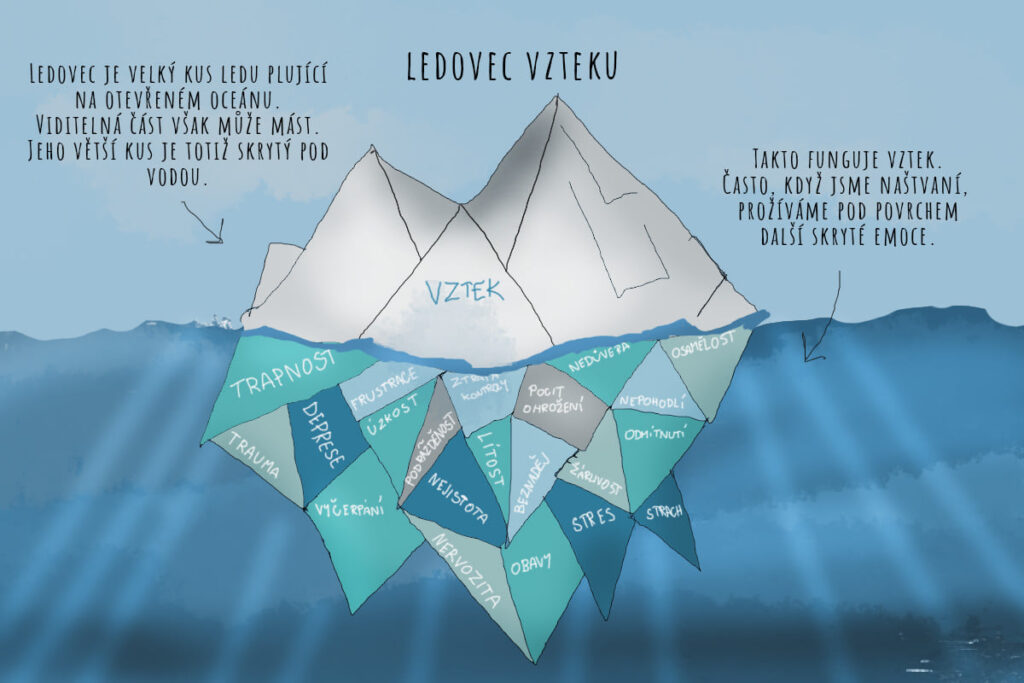 VZTEK
____________________________
strach
smutek
frustrace
pocity marnosti, méněcennosti
nepřijetí
…………
Co dělat?
podpora, porozumění, naslouchání, nehodnocení

 vyhledání odborné pomoci – psycholog, psychoterapeut, skupiny pro dospívající, psychiatr

 programy na telefonu – „Nepanikař“, Relaxation, VOS.health
 opatrujse.cz, nevypustdusi.cz, Locika.cz
Děkuji za pozornost.